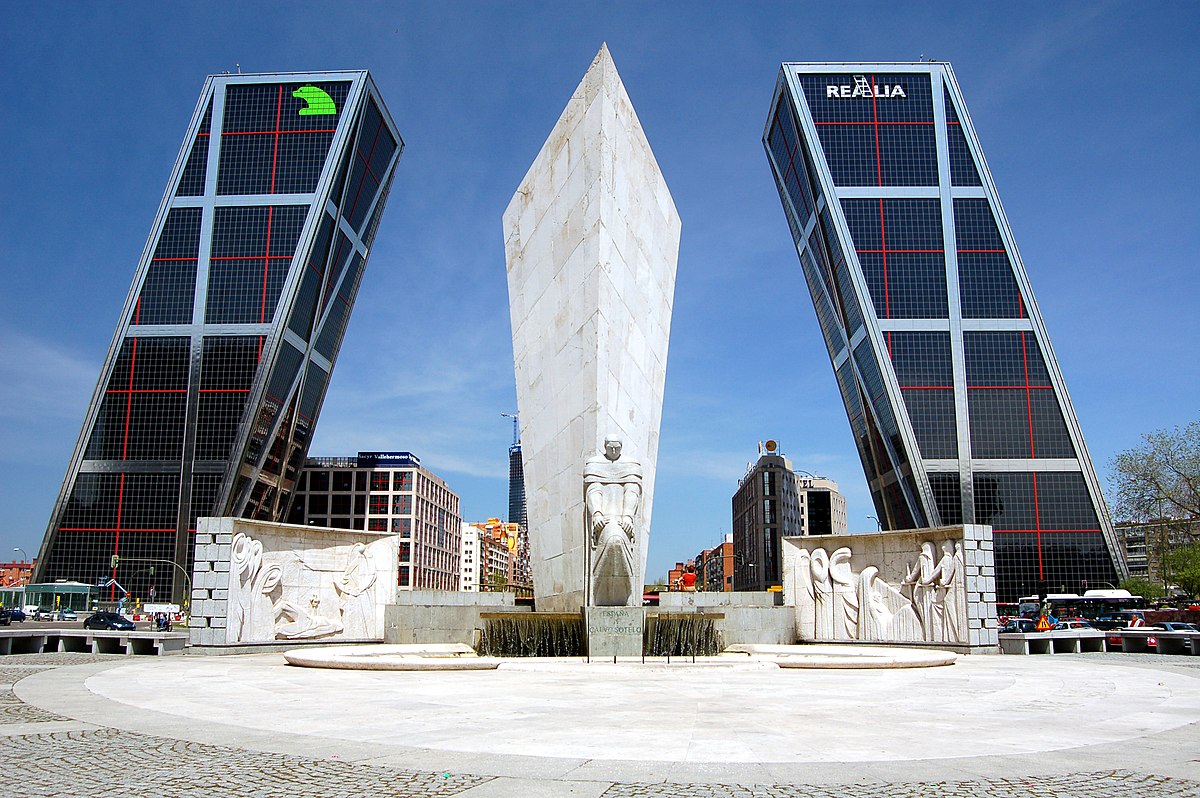 Башня Пирелли, Милан (Италия),  1960 г.
«Ворота в Европу»,
 Мадрид (Испания),1996 г.
Комплекс Cube Tube (Куб труба), Китай город Цзиньхуа, 2010 г
Национальная библиотека Беларуси, основана 1922 году.
Это различные выпуклые многогранники, которые, не являясь правильными, имеют некоторые их признаки.
МОУ «Турочакская СОШ им. Я.И. Баляева»
Тема: Выполнение развёртки макета многогранника
Учитель: Юлия Викторовна Коперчак
Проектные языки
В художественном проектировании существует два  проектных языка – графический и объёмно-пластический.
Графический проектный язык – это чертёж, эскиз,  технический рисунок.
Объёмно-пластический проектный язык – это макет и модель, служащие для поиска формы изделия.
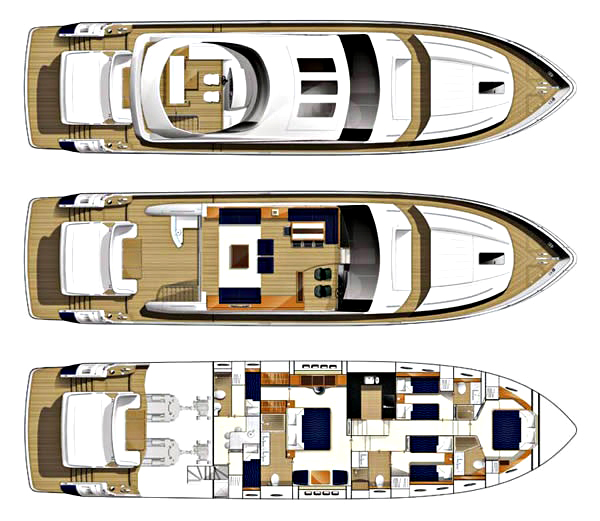 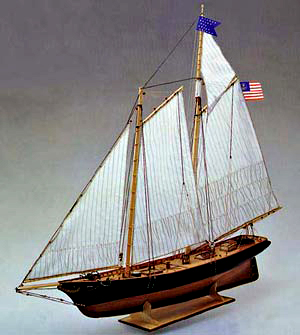 Основа макета
Для макетов несложных прямолинейных форм и тел, сначала выполняют выкройку из бумаги или картона – развёртку.
Развёртка – развёрнутая в плоскость поверхность какого-либо тела. Площадь развёртки равна площади поверхности.
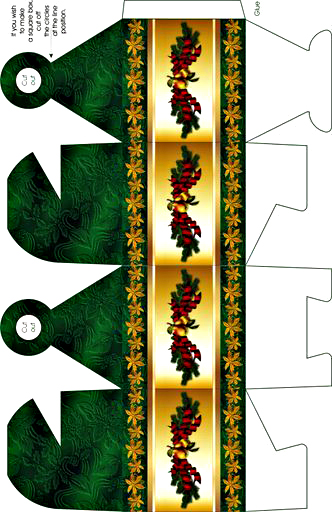 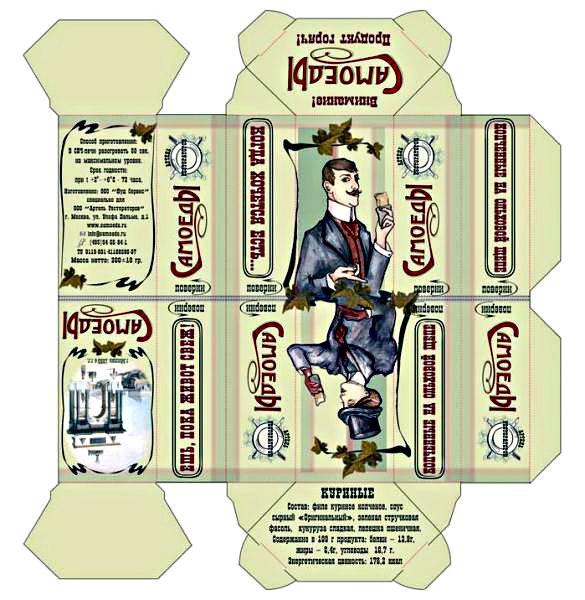 Новые понятия
Макет – изделие, являющееся изображением проектного решения в установленном масштабе, которое собирается из моделей.
Конструкция – взаимосвязь, соединение элементов изделия (деталей, узлов или частей предмета).
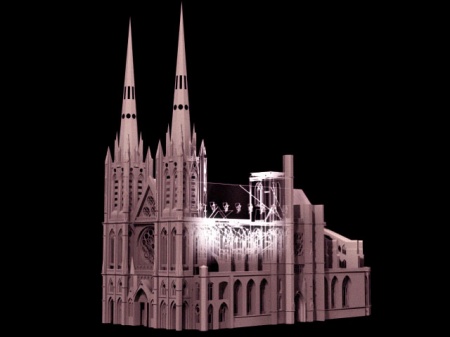 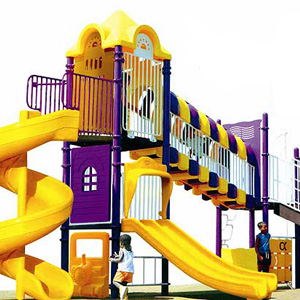 Применение развёртки
Развёртку применяют при изготовлении различной упаковки.
При помощи развёртки выполняют макеты изделий, мебели, транспорта, ландшафта, детских площадок, ахитектурных зданий.
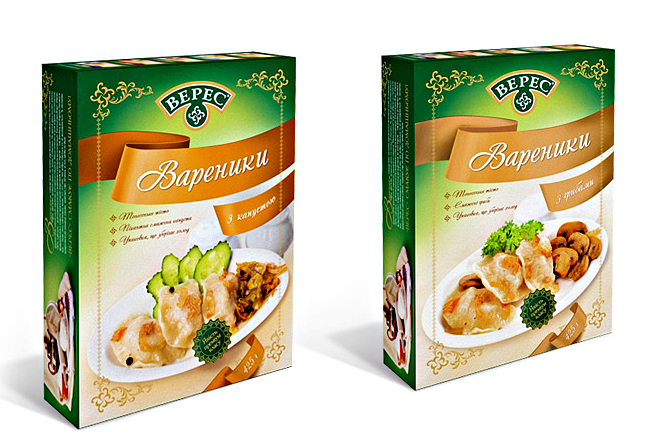 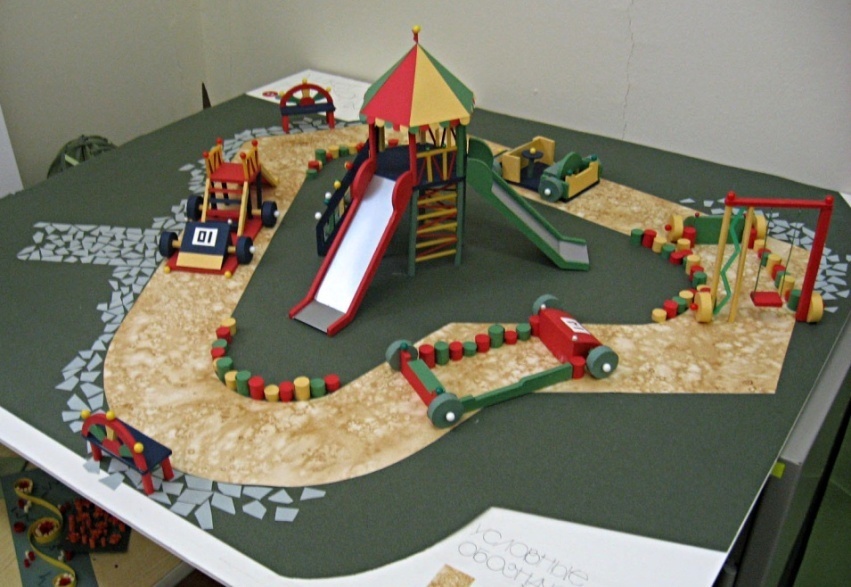 Инструменты и материалы
Для вычерчивания развёртки необходимы чертёжные инструменты (линейка, циркуль, транспортир).
Для получения ровных линий сгиба необходим канцелярский нож. 
Для вырезания развёртки нужны ножницы.
Для склеивания объёмного тела нужен клей ПВА.
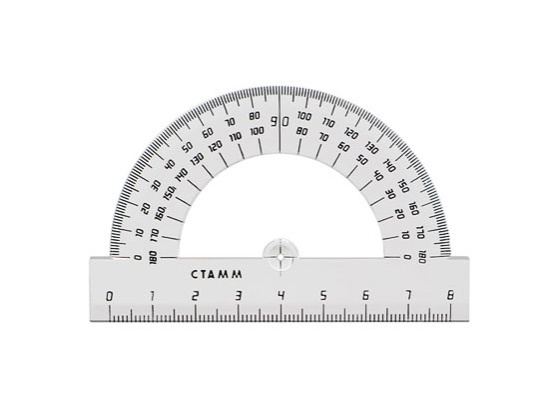 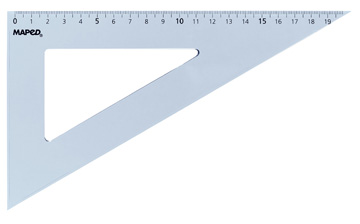 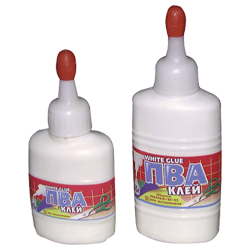 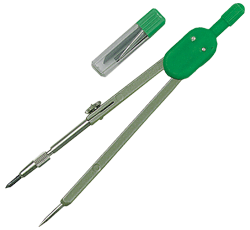 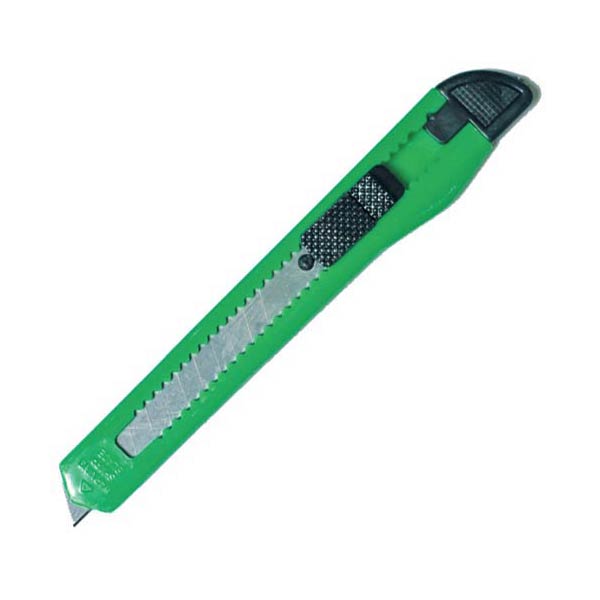 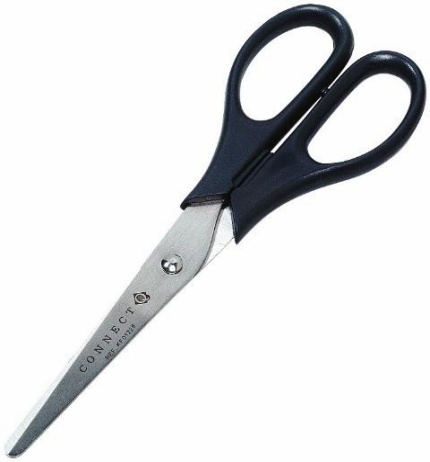 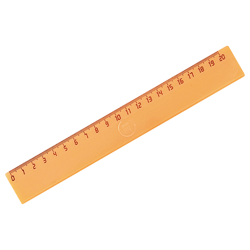 Изготовление развёртки
Изготовить объёмное тело (макет) при помощи развёртки можно, вычертив необходимое количество фигур, соединённых между собой линиями сгиба и равных сторонам (граням) этого объёмного тела.
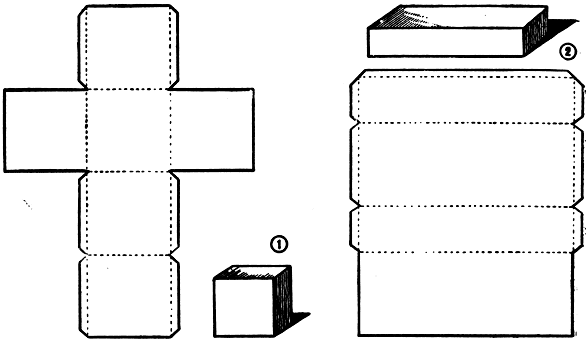 Развёртка куба
Полная развёртка куба состоит из шести одинаковых квадратов, примыкающих друг к другу боковыми сторонами так, как позволяет размер листа.
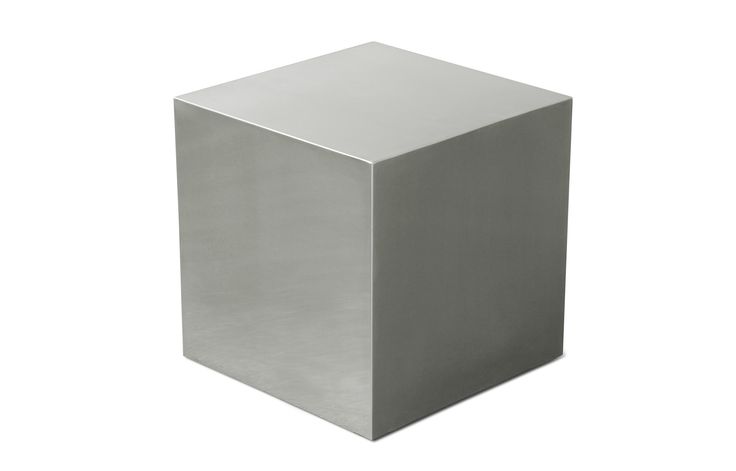 Развёртка параллелепипеда
Полная развёртка параллелепипеда состоит из 2-х оснований - прямоугольников и 4-х боковых  граней (прямоугольники), примыкающих друг к другу по длине.
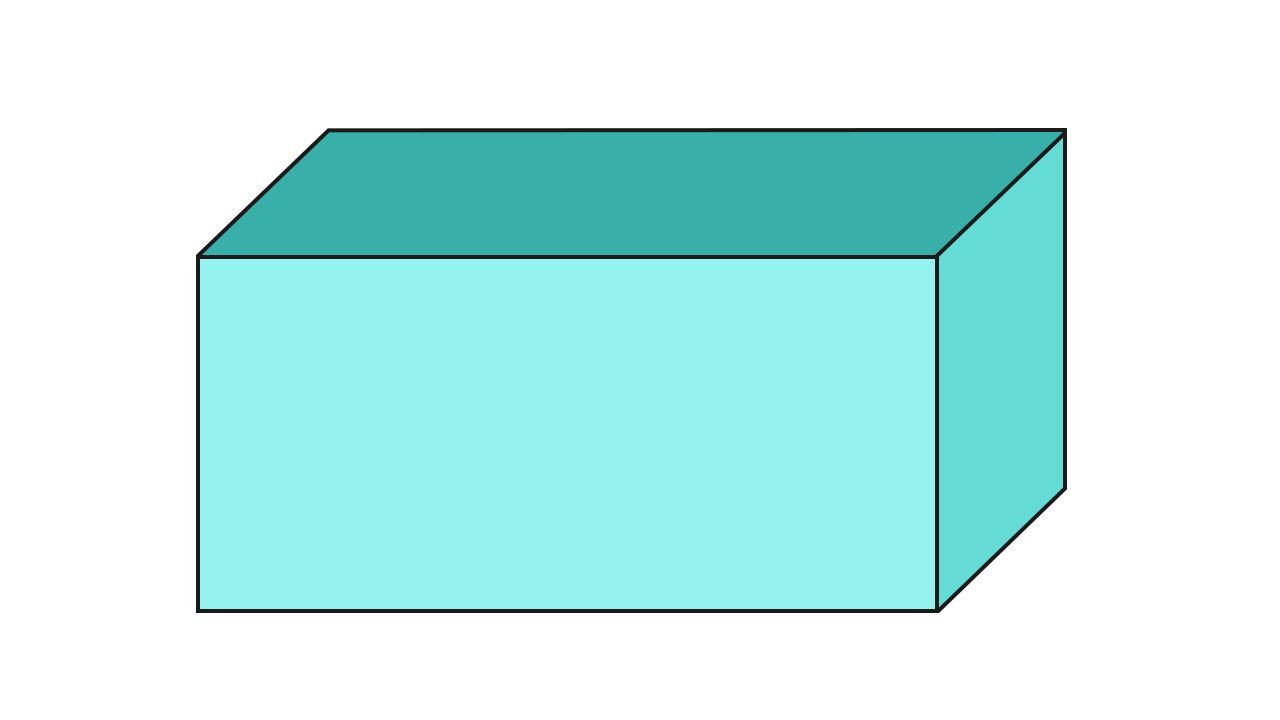 Развёртка шестиугольной пирамиды
Полная развёртка шестиугольной  пирамиды состоит из 1-го основания (шестиугольник) и треугольников, примыкающих друг к другу боковыми сторонами и имеющих общую вершину.
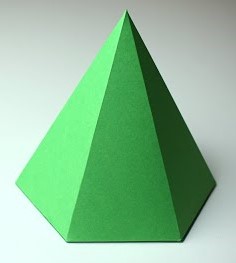 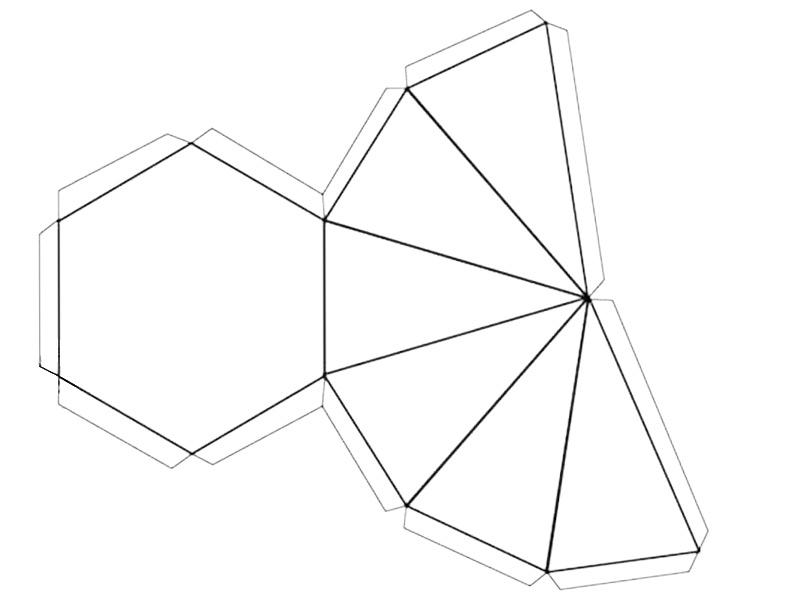 Развёртка шестиугольной призмы
Полная развёртка шестиугольной призмы состоит из развёртки её боковой поверхности (6-ти прямоугольников) и 2-х оснований (шестиугольников).
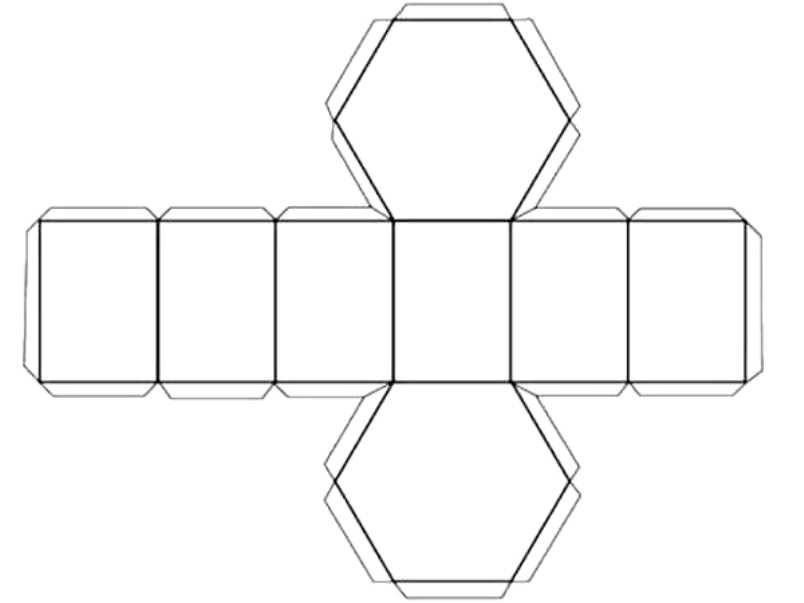 Развёртка цилиндра
Полная развёртка цилиндра состоит из 2-х оснований (окружности) и криволинейной поверхности, развёрнутой в прямоугольник.
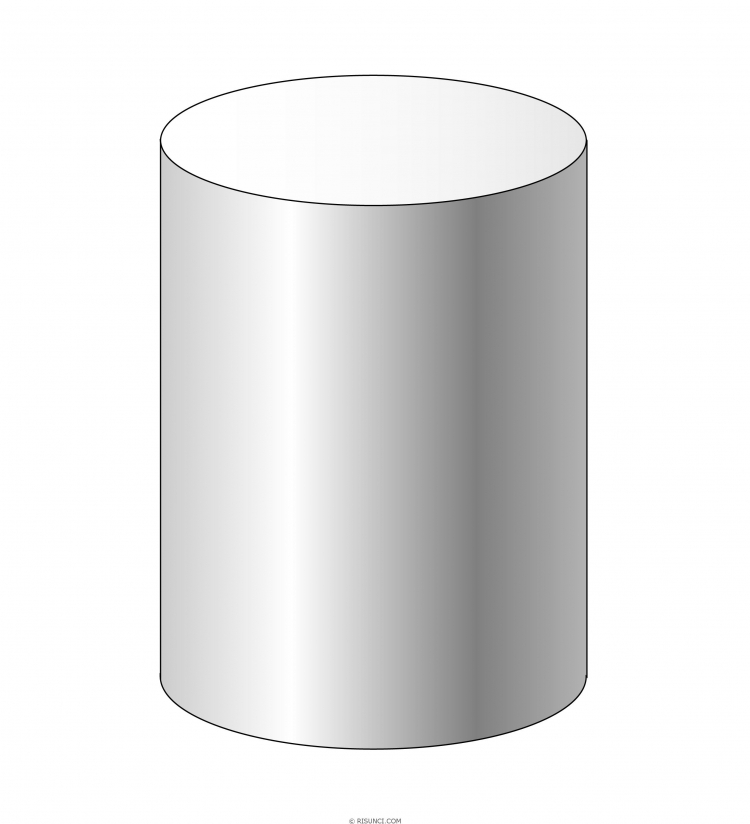 Развёртка конуса
Полная развёртка конуса состоит из 1-го основания (окружность) и  круговой поверхности, развёрнутой в сектор (часть окружности).
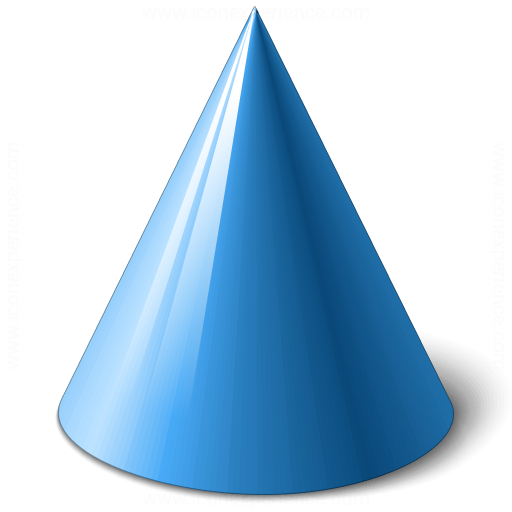 Типология конструкций
Конструкция макета может быть неразъёмной, разъёмной или сборно-разборной.
Конструкция макета может быть статичной и трансформируемой.
Конструкция может быть открытой, закрытой и полуоткрытой.
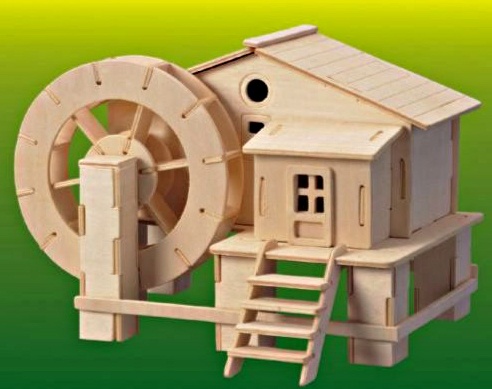 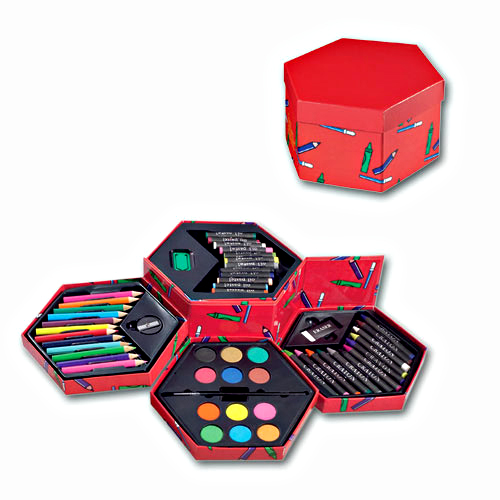 Функция макетирования
Макетирование и моделирование даёт полную информацию об объёмно-пространственном решении объекта и являются одними из важных условий успешного создания эстетически и функционально совершенных промышленных изделий.
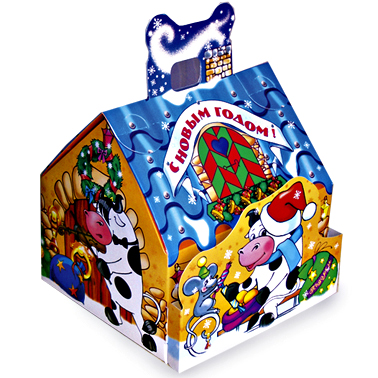 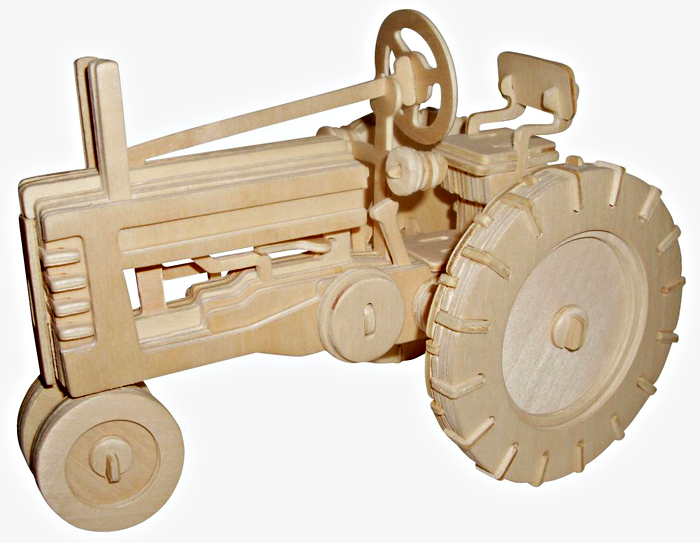 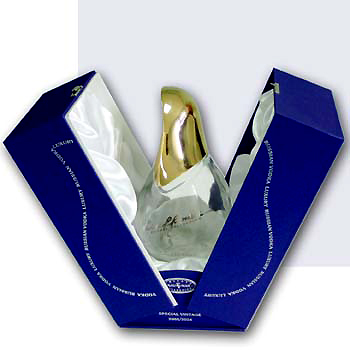 Практическая работа: сборка макета многогранника
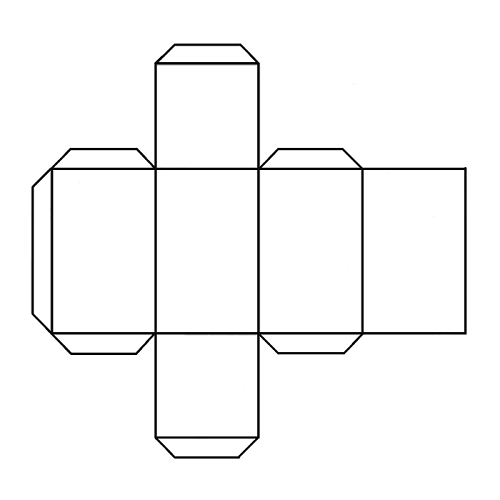 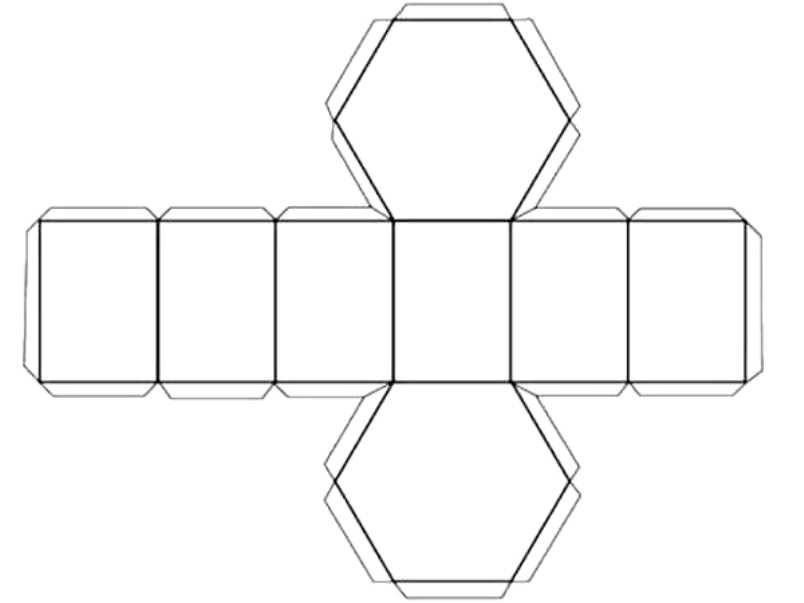 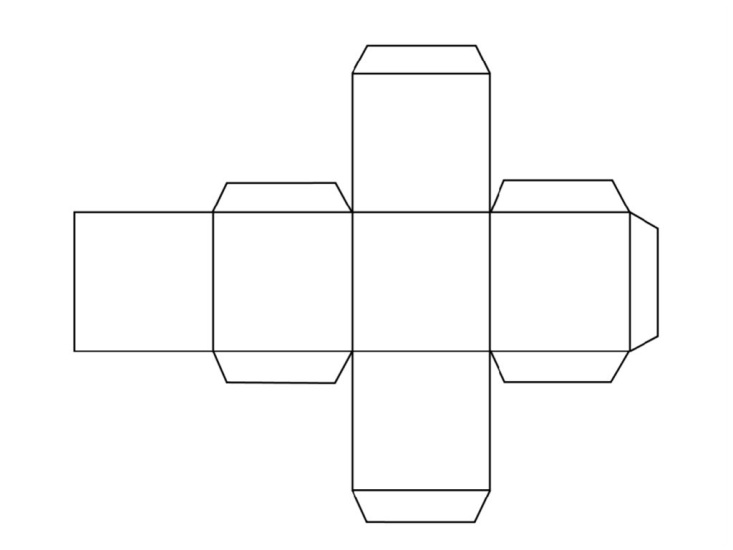 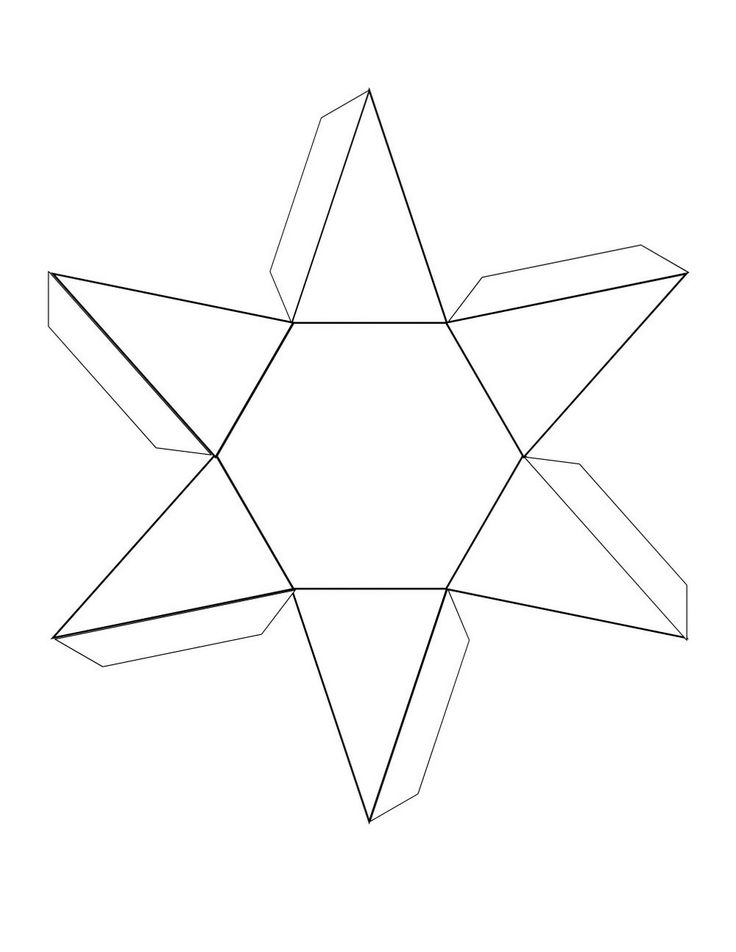 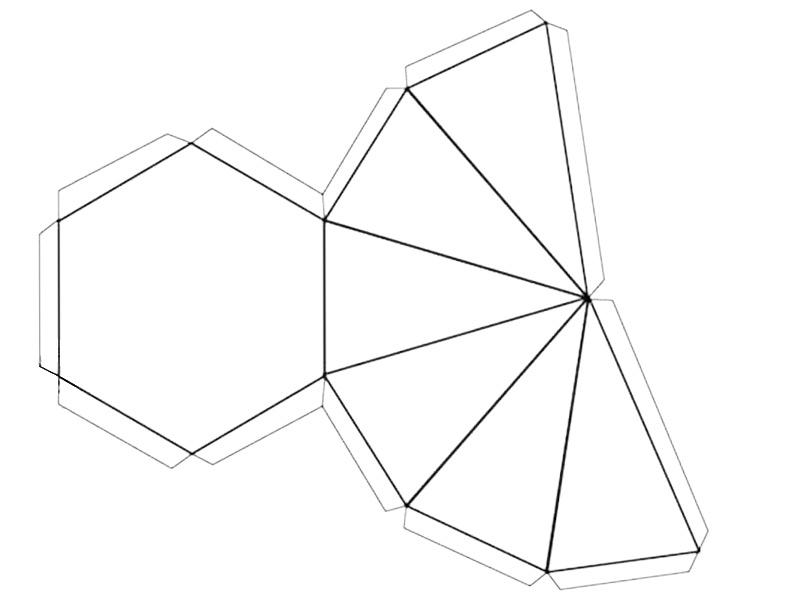 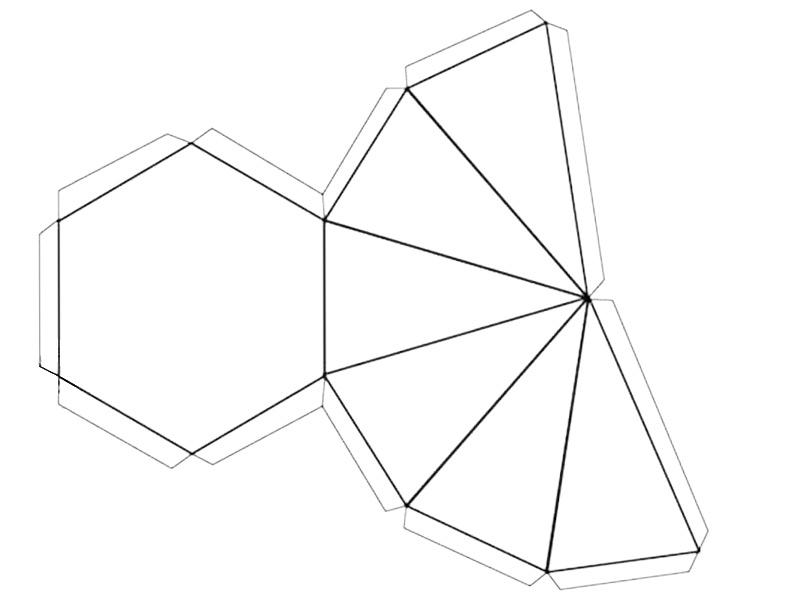 Как это поняли другие
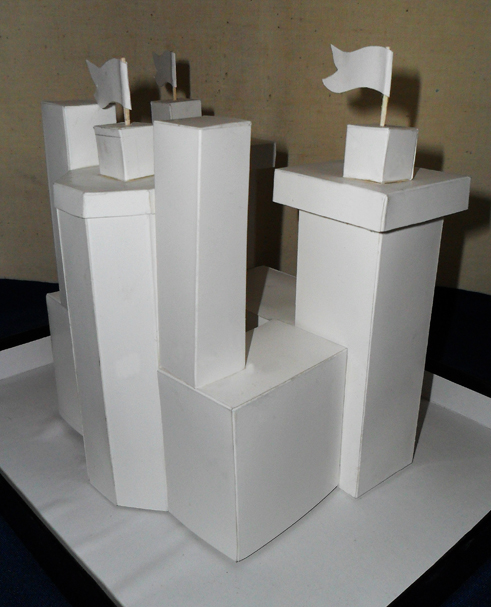 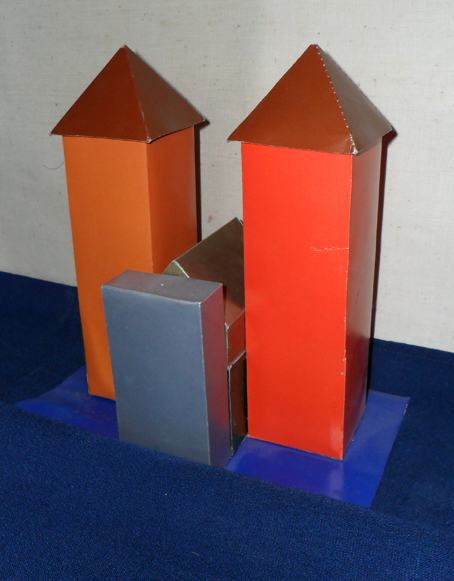 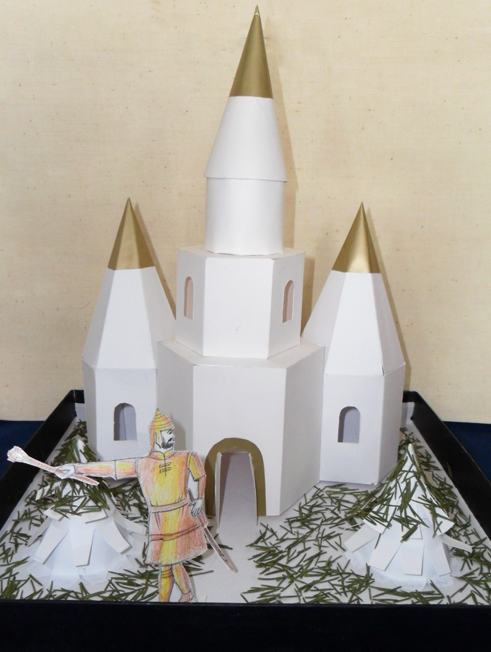 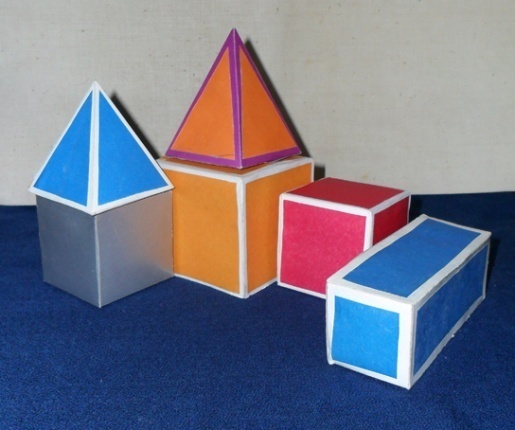 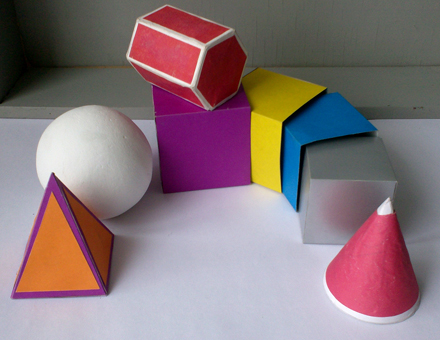